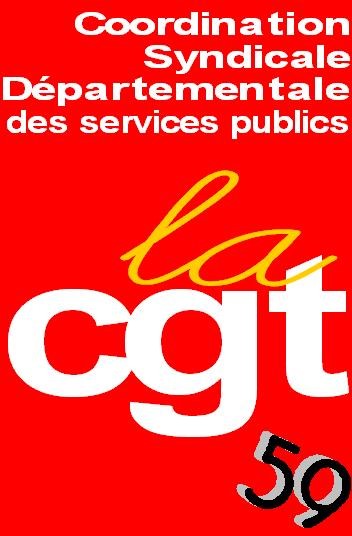 PlanContinuitéActivité
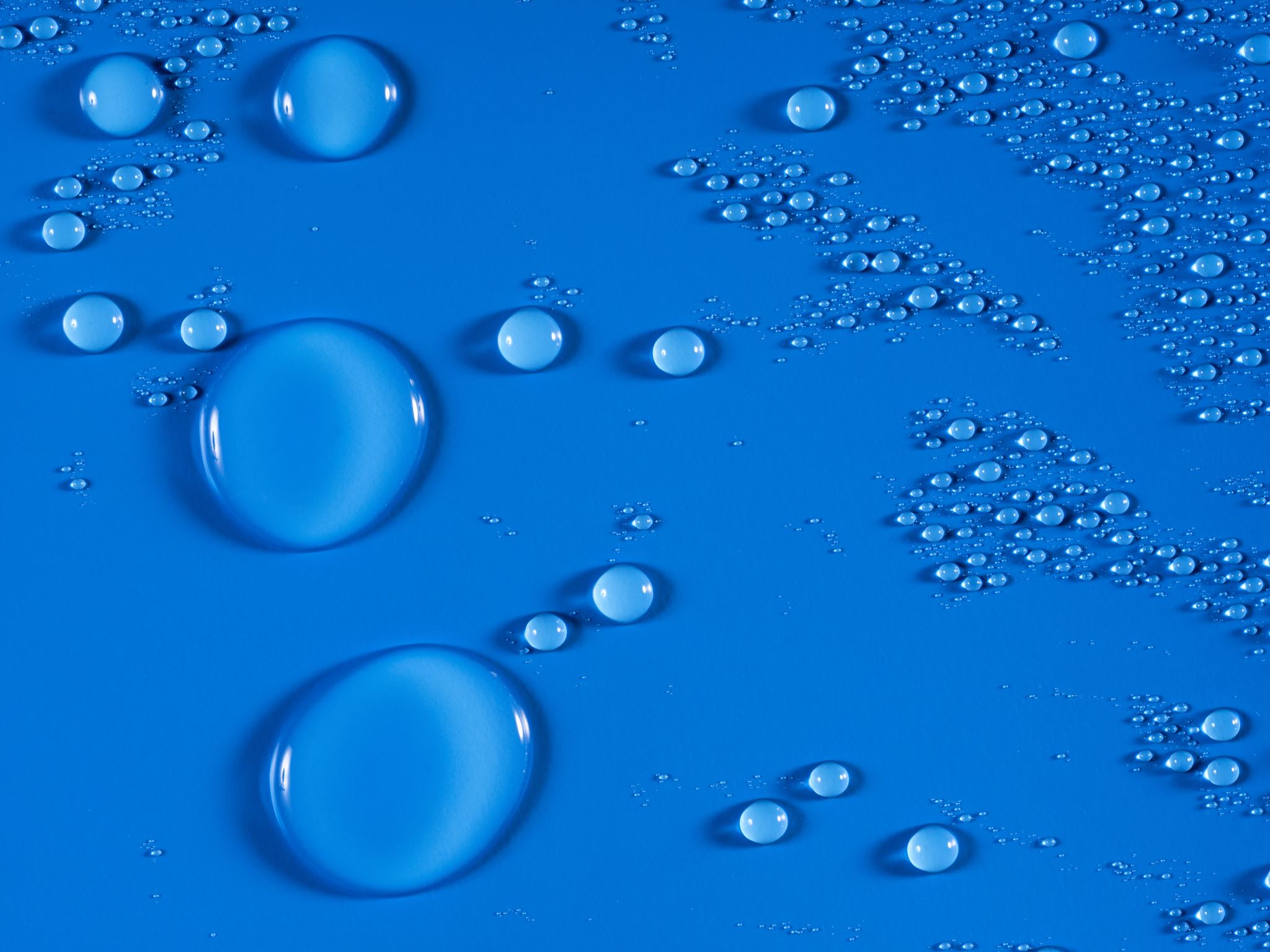 CRAEYE Claude       Avril 2020
Rappel de l’objectif du PCA : maintien de l’activité et mesures de prévention
I - Mesures de maintien de l’activité
Diagnostic des risques
Impact sur l’absentéisme

Causes d’absentéisme prévisibles :
 
les agents malades
les agents obligés de rester à leur domicile (fermeture des crèches, des écoles…)
les agents rencontrant des difficultés de transport

Causes d’absentéisme prévisibles :
 
 (cf : questionnaire collaborateurs)
Impact sur l’activité de la collectivité
Impact sur les services à maintenir :  
 
  Recensement des fournisseurs stratégiques
 Opérateur télécom
 Fourniture d’électricité et sécurité de l’alimentation
 
  Recensement des prestataires stratégiques
 Entreprise de nettoyage et entreprise de gardiennage
 Entreprises en lien direct avec les services à maintenir
Impact sur le budget
Cout du matériel de prévention
 
Cout du matériel (téléphonie, informatique, sources documentaires électroniques) pour le télétravail
 
Impact sur la trésorerie (délais de paiement, pénalités de retard, risques d’impayés supplémentaires…)
Missions vitales à maintenir  au niveau de la collectivité
Services … au vu des services publics à maintenir impérativement
 
Trésorerie : paiement des fournisseurs et prestataires stratégiques
 
Paye
Missions / postes clés et moyens nécessaires par Direction
Les missions clés : 
Les postes clés : 
Les missions/taches suspendues si 25% d’absentéisme
Les missions/taches suspendues si 40% d’absentéisme 
 Les missions /taches susceptibles d’être exercées à distance 
 Les moyens/outils /applications indispensables
 Téléphonie/Informatique   
Accès internet : messagerie…
Serveurs ….
Les stocks de matériel indispensable :
II -Les Mesures d’organisation
Les grandes orientations
Des mesures générales

Faciliter le covoiturage en cas de difficultés de transport (prévoir le cas échéant un questionnaire et/ ou un espace sur l’Intranet pour centraliser les informations) sur les trajets domicile - lieu de travail
Recours au télétravail (sous réserve de l’accord du collaborateur) par exemple  dès qu’un agent non malade doit rester à son domicile (fermeture des crèches ou des écoles, transports interrompus ou fortement perturbés, ascendant ou descendant malade),      
Recours aux astreintes pour les services de maintenance interne, l’informatique…
Des mesures en cas d’absentéisme égal à 25%  (période  évaluée par les pouvoirs publics de 8 à 12 semaines)
Modification des missions / réaffectations des taches compatibles avec la qualification (sous réserve des mentions de la fiche de poste et du respect des statuts)
Modification des horaires (sous réserve de l’accord des collaborateurs sauf heures supplémentaires)
 
 Recours aux heures supplémentaires (après vérification de la compatibilité avec les statuts)
 Passage ponctuel à temps complet des temps partiels 
 Recours à l’intérim 
 Suspension des différents congés (CP, RTT …)
Des mesures en cas d’absentéisme égal à 40% (période  évaluée par les pouvoirs publics de 2 à 4 semaines)
Horaires décalés   (sous réserve de l’accord préalable des collaborateurs)

 Appel aux retraités
La mise en œuvre dans chacun des services
Le pourcentage d’absences simultanées par structure pour mesurer l’atteinte des différents seuils s’apprécie  selon les modalités suivantes :
-sur la base d’un effectif ramené à temps complet….
 
 Dès que les seuils de déclenchement  sont atteints, l’ensemble de ces mesures est susceptible d’être mis en œuvre cumulativement.
    
Pour l’organisation de chaque Direction  prévoir de se reporter à des annexes pour faciliter la lecture.
III-Les Mesures de prévention
Les règles d’hygiène et sécurité 1/2
Les mesures générales pour tous les collaborateurs
Les mesures spécifiques pour les collaborateurs en contact avec le public
- accueil 
- service de sécurité
- agents fréquemment en déplacement professionnel ou en contact avec des tiers 
 Prévoir par exemple de leur remettre des kits individuels comprenant gants, masques FFP2, gel hydro alcoolique, lingettes ou produits pour nettoyer leur matériel…,
Les règles d’hygiène et sécurité 2/2
Prévoir par exemple de leur remettre des kits individuels comprenant gants, masques FFP2, gel hydro alcoolique, lingettes ou produits pour nettoyer leur matériel…,
 
Les mesures pour les visiteurs

Les mesures pour les prestataires (nettoyage et gardiennage des locaux notamment)
 
Penser à modifier le document unique, le plan de prévention, le règlement intérieur dans le respect des règles de formalisme
Les procédures internes
L’organisation du retour à domicile des agents présentant les symptômes

Une note aux responsables de services

Prévoir une note rappelant le rôle et la responsabilité du management dans le respect des mesures de prévention et des procédures internes définies
IV – La communication
La communication interne
LES REPRESENTANTS DU PERSONNEL
 Consultation du CTP et/ou CHS sur le PCA et les éventuelles modifications du règlement intérieur et du document unique
 LES AGENTS
 Communication sur les mesures de prévention par voie d’affiches reprenant les modes de diffusion du virus,  les gestes et règles d’hygiène à respecter, les lieux de mise à disposition des masques, gants, produits de nettoyage des mains et du matériel
 Communication sur les procédures internes mises en place si un agent présente les symptômes de COVID 19
LE MANAGEMENT 
Le management doit veiller à l’application des mesures de prévention et doit assurer une communication régulière sur l’évolution de la situation.
La communication externe
Vis-à-vis des usagers

Prendre l’initiative de communiquer auprès du public, sur l’ensemble des mesures du PCA  
 
Vis-à-vis des prestataires

Informer les principaux prestataires des mesures de prévention et d’organisation du PCA afin qu’ils puissent s’y conformer
V- La mise en œuvre et le suivi du PCA
le rôle et la composition de la cellule de crise
Indiquer qui est responsable du PCA
Indiquer qui compose la cellule de crise  (Nom et Fonction et  qui assure le remplacement en cas d’empêchement)
Préciser les missions de la cellule de crise (par exemple elle décide de la mise en œuvre des mesures dès que les seuils d’absentéisme sont atteints et décide de toute mesure à prendre pour faire face à l’évolution de la situation)
La mise en œuvre opérationnelle des mesures du PCA
Préciser dans chaque Direction voire service qui a la responsabilité d’appliquer les mesures décidées (Nom et fonction y compris du remplaçant si besoin)
Le suivi du PCA
Etablir une fiche de suivi du PCA qui pendant l’élaboration et au fur et à mesure des mesures mises en application permet de savoir ce qui a été fait ou est à faire et qui doit le faire